MATEMATIKA
5- sinf
MAVZU: FAZOVIY SHAKLLAR. KO‘PYOQLAR
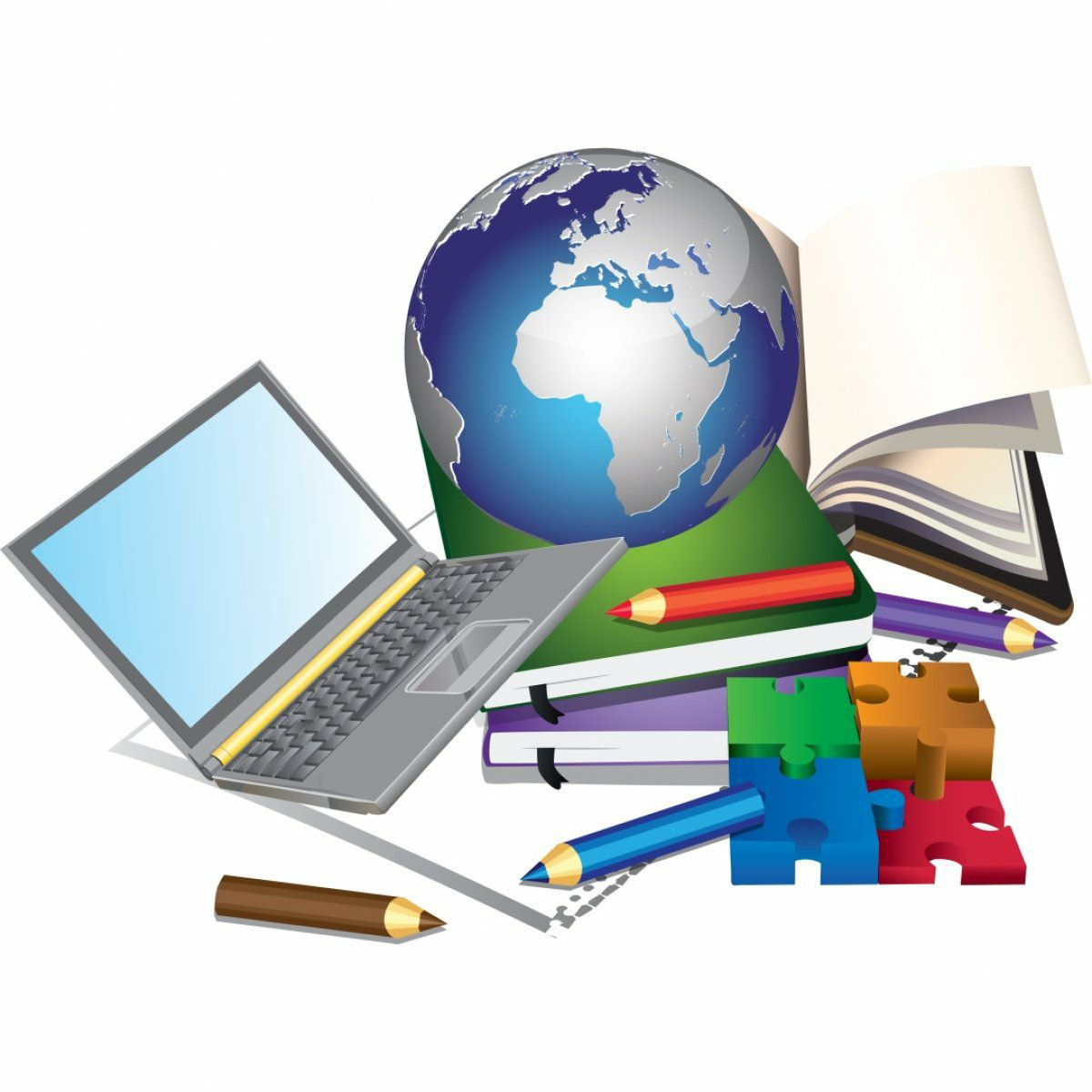 FAZOVIY SHAKLLAR
Fazoviy jismlar uch o‘lchamdir. Ularning yassi shakllardan farqi – ular to‘liqligicha bir tekisda yotmaydi. Bu jismlarni quyidagi xususiyatiga ko‘ra ikkita sinfga ajratish mumkin:
f)
a)
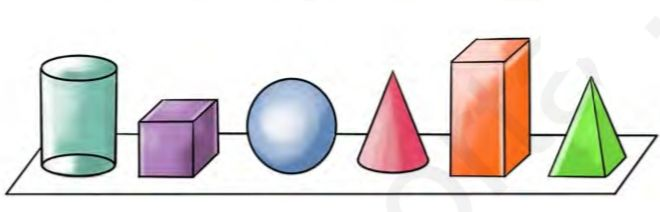 e)
g)
d)
b)
b), f) va g) jismlarning chegarasi yassi bo‘laklardan, ya’ni ko‘pburchaklardan iborat. a), d) va e) jismlarning chegarasi esa unday emas.
Ko‘pyoqlar
Hamma tomonidan tekis ko‘pburchaklar bilan chegaralangan geometrik shakl ko‘pyoq deb ataladi. Tekis ko‘pburchakning o‘zaro kesishuvidan hosil bo‘lgan kesmalar, ko‘pyoqning qirralari va qirralari orasidagi ko‘pburchaklar uning  yoqlari  deb ataladi. Qirralarning o‘zaro kesishuv nuqtalari ko‘pyoqning uchlari deb yuritiladi.
Yoqlari
Asos
Asos qirrasi
Uchi
Piramida
Piramida deb bir yog‘i ko‘pburchakdan, qolgan yoqlari esa bitta uchga ega uchburchaklardan iborat ko‘pyoqqa aytiladi. Ko‘pburchak piramidaning asosi, uchburchaklar  esa uning yon yoqlari deb ataladi.
Uchi
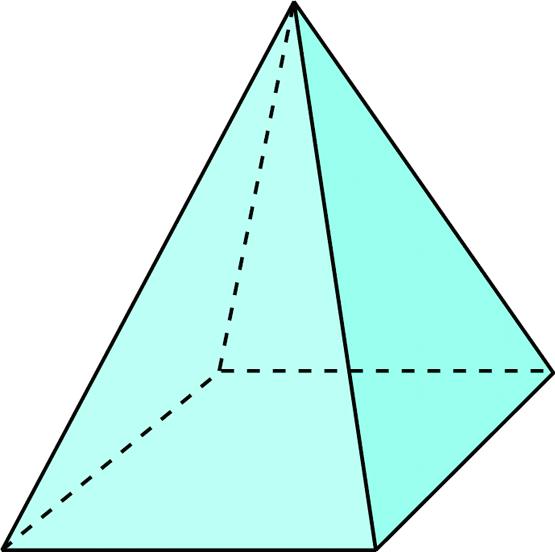 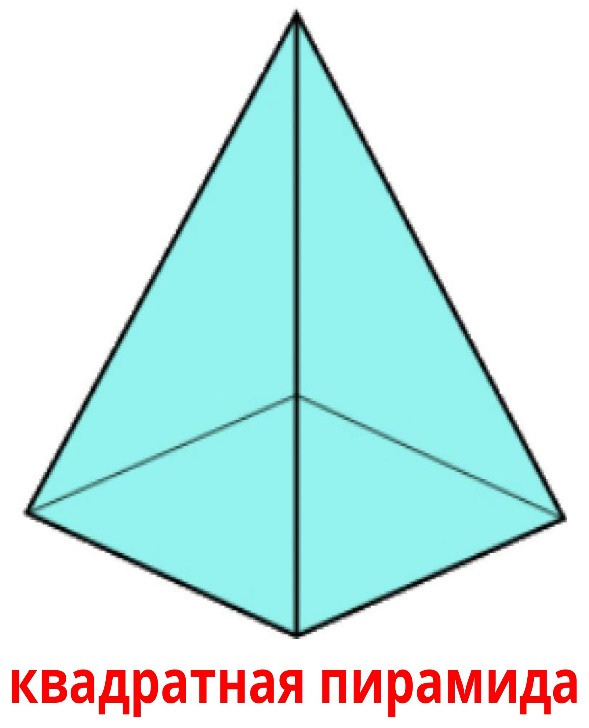 Yon yog‘i
Yon qirrasi
Asosiningqirrasi
Asosi
Prizma
Prizma deb ikki yog‘i ko‘pburchakdan, qolgan yoqlari esa to‘rtburchakdan iborat ko‘pyoqqa aytiladi. Teng yoqlar prizmaning asoslari, to‘rtburchaklar esa uning yon yoqlari deb ataladi.
Asosining tomonlari soniga qarab prizmalar uchburchakli, to‘rtburchakli va hokazo n- burchakli prizmalar deb yuritiladi.
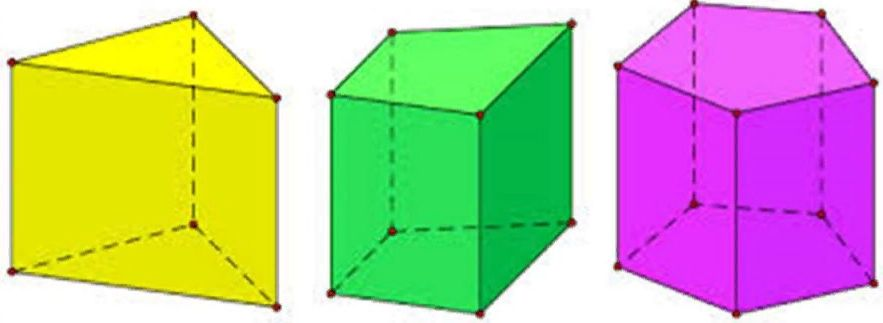 Fazoviy shakllar
Hamma fazoviy jismlarning chegarasi ko‘pburchak bo‘lavermaydi.
sfera
konus
shar
silindr
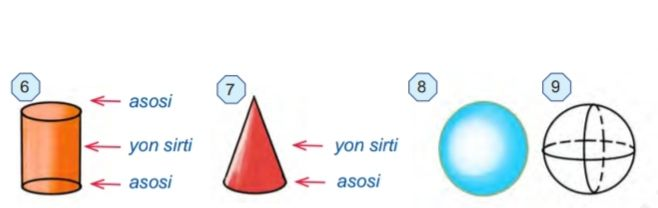 232 - masala
10 – rasmda qanday fazoviy shakllarning hayotdagi timsollarini ko‘rayapsiz?
232 - masala
f)
e)
a)
b)
d)
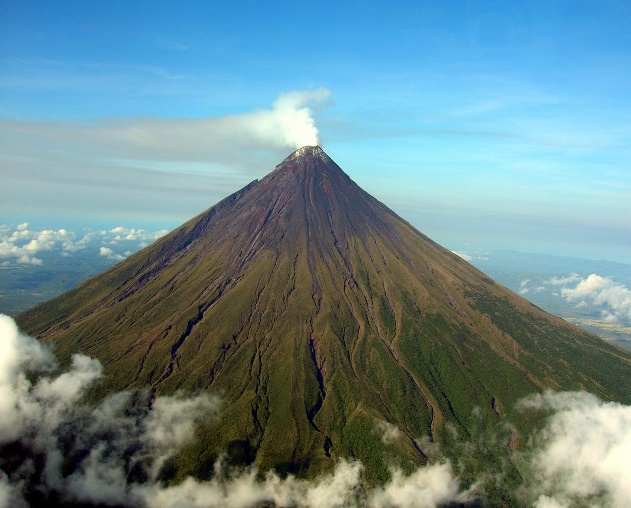 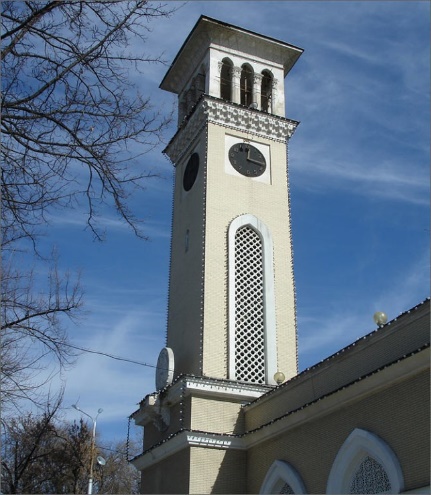 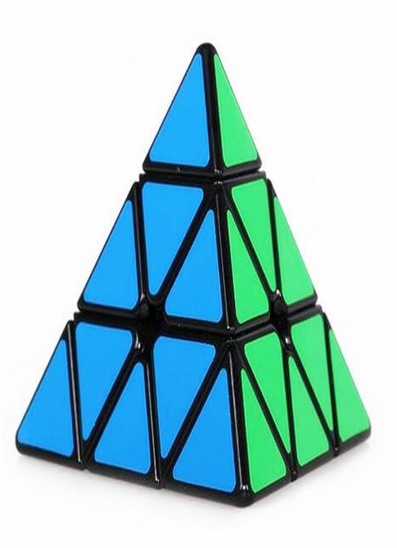 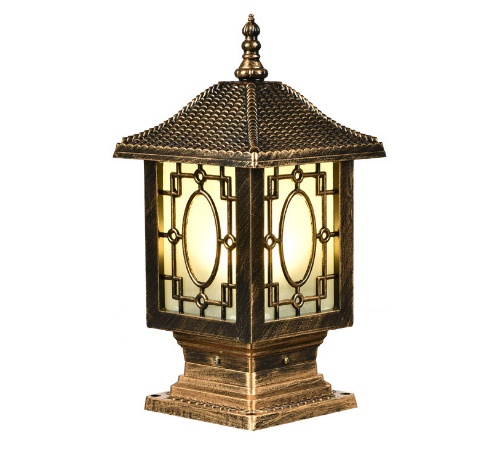 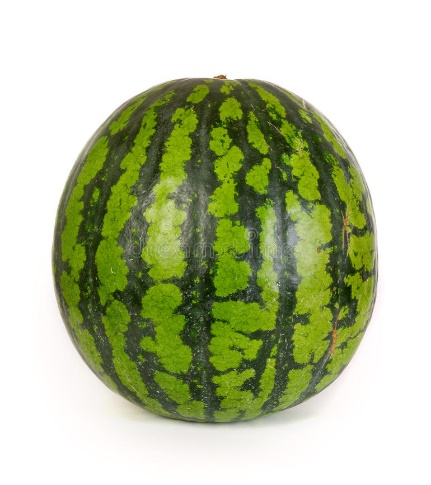 a) To‘rtburchakli prizma
b) To‘rtburchakli prizma
f)  Konus
b) Uchburchakli piramida
d) Shar (qirralari yo‘q)
233 - masala
11 – rasmdagi qaysi fazoviy shakl timsoli ortiqcha?
e)
a)
d)
b)
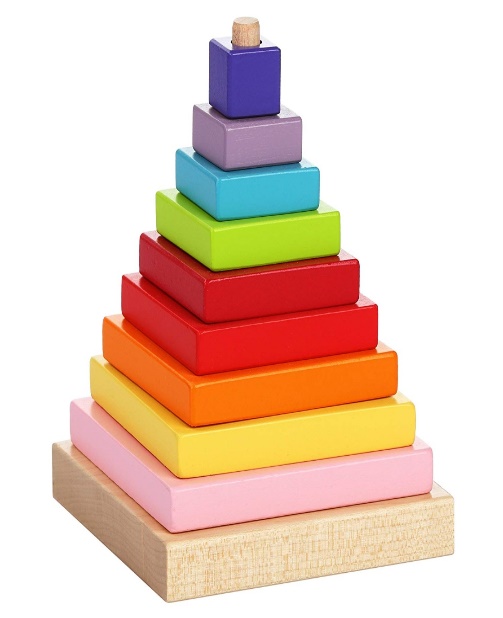 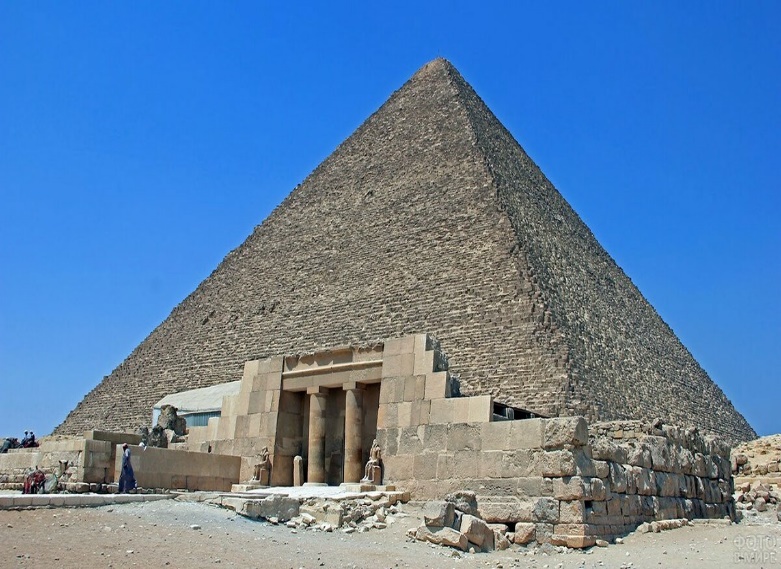 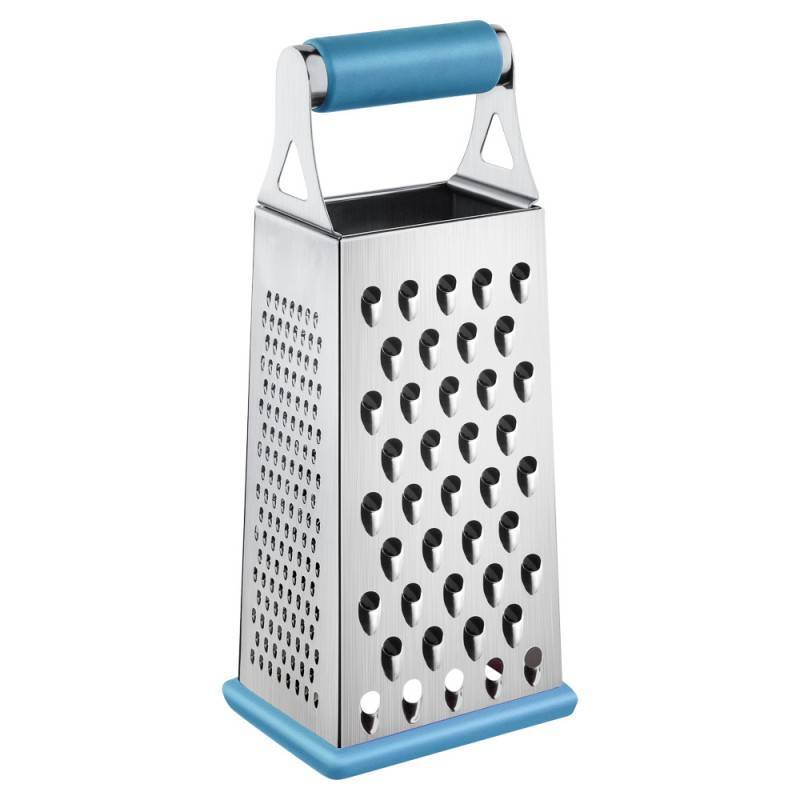 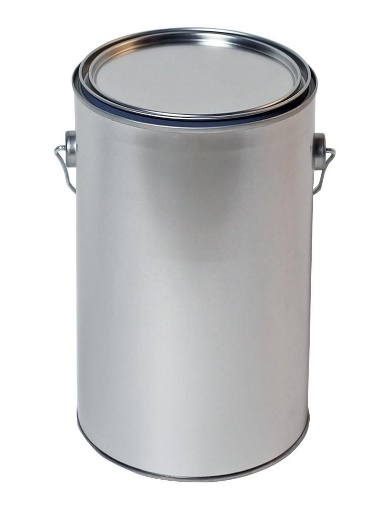 d) Ortiqcha
a ) Piramida
b) Silindr
e) To‘rtburchakli piramida
234 - masala
12 – rasmdagi fazoviy jism A va B tomondan suratga tushirilgan. Qaysi surat qaysi tomondan tushirilgan?
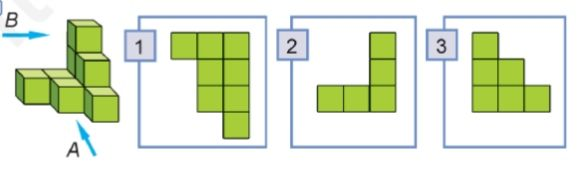 Javob : 2 – A , 3 – B
Mustaqil bajarish  uchun topshiriqlar:
Darslikning 59 – betidagi 
239 -, 240 -, 241 - masalalarni 
bajarish.
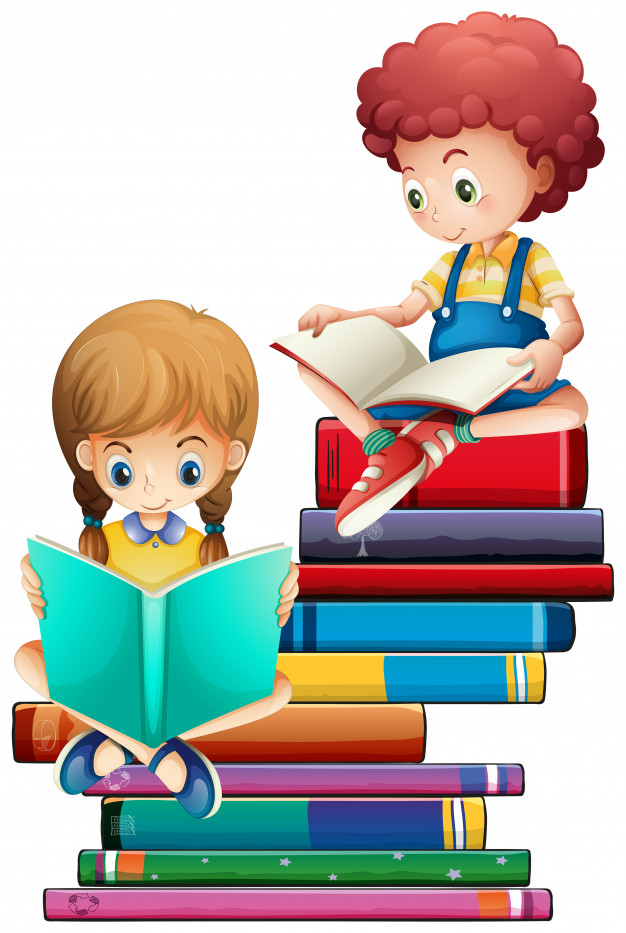 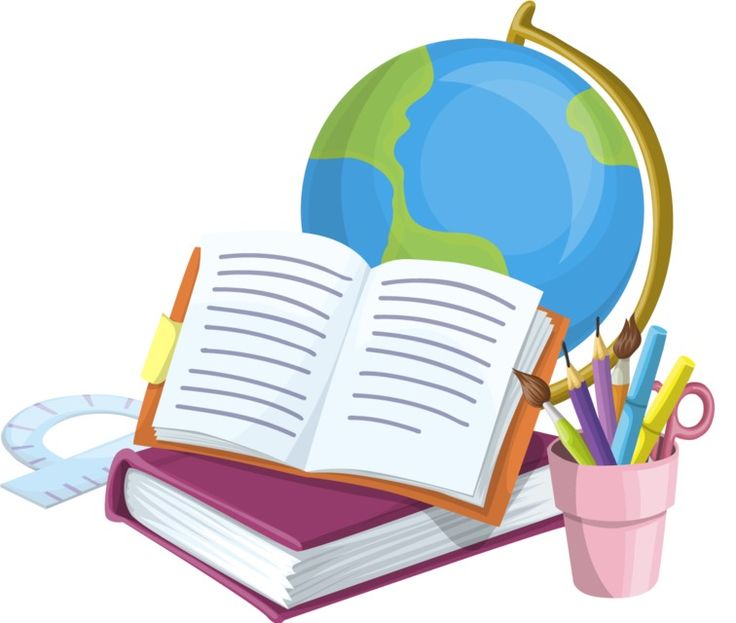